Trig Functions: the unit circle approach
Section 5.2
Step 1: Find the Terminal Point
(1,0)
Step 2: Use the Terminal Point and Trig Functions Rules.
Sin 0 = y = 0,                csc 0 = und

Cos 0 = x = 1,               sec 0 = 1

Tan 0 = y/x = 0/1 = 0,  cot 0 = und
Step 1: Find the Terminal Point
(0, -1)
Step 2: Use the Terminal Point and Trig Functions Rules.
Sin 3π/2= y = -1,                         csc 3π/2 = -1

Cos 3π/2  = x = 0,                       sec 3π/2 = und

Tan 3π/2 = y/x = -1/0 = und,      cot 3π/2 = 0
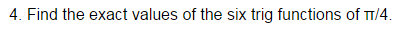 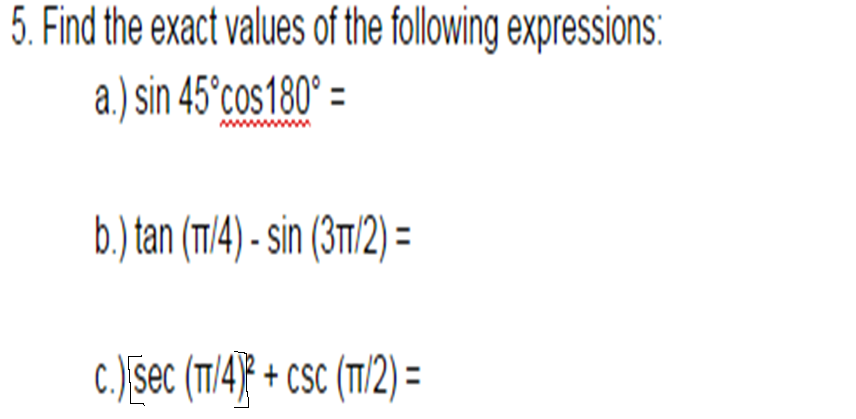 [
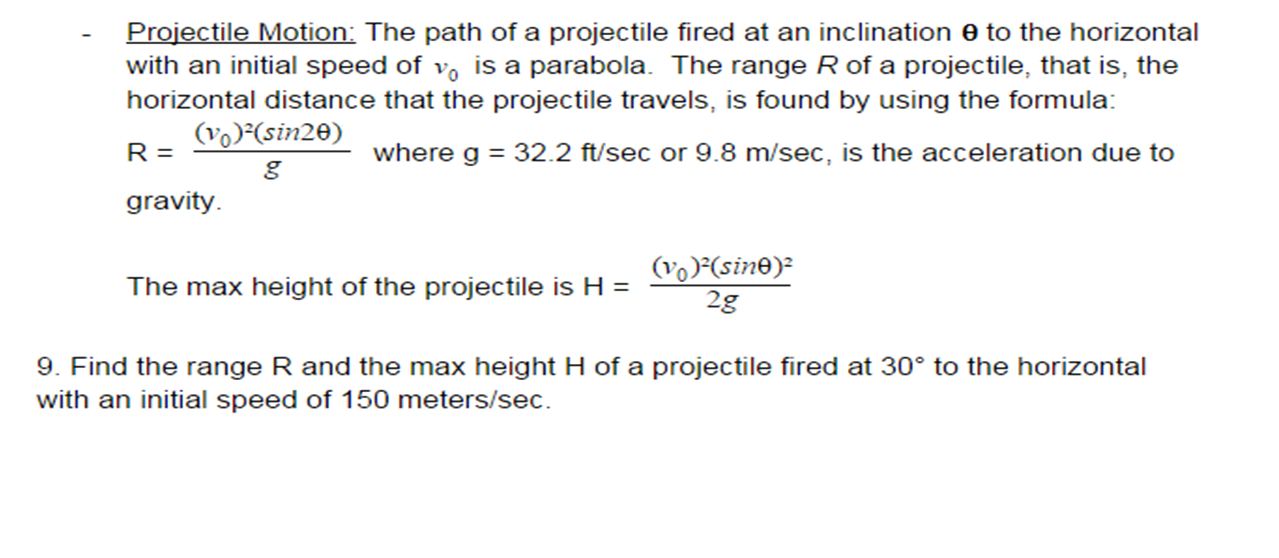